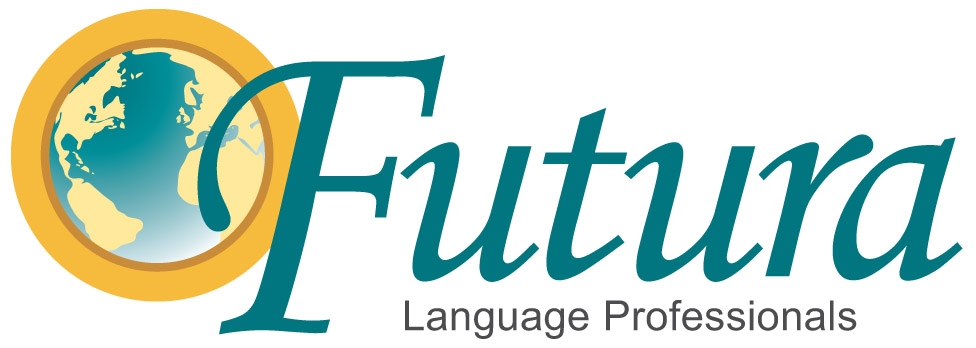 Presenta…

¡Vamos por el Pueblo!

Let’s go to the Town!
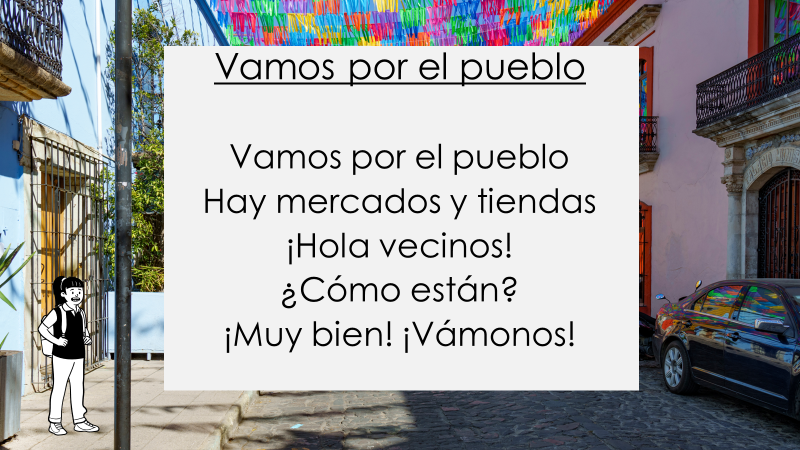 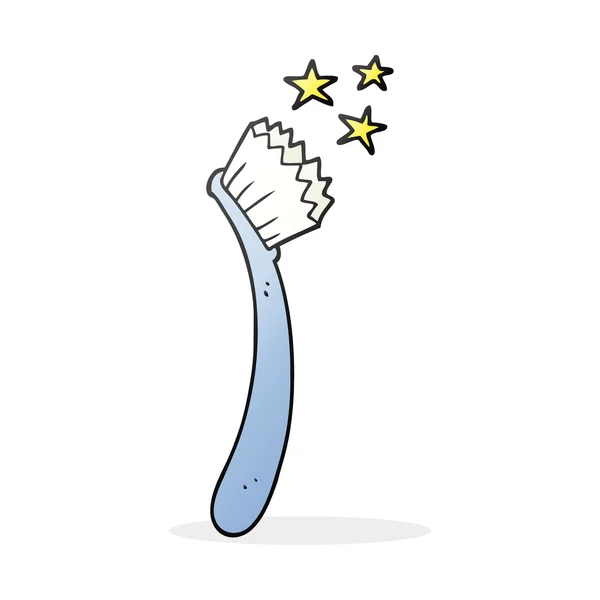 El cepillo de dientes
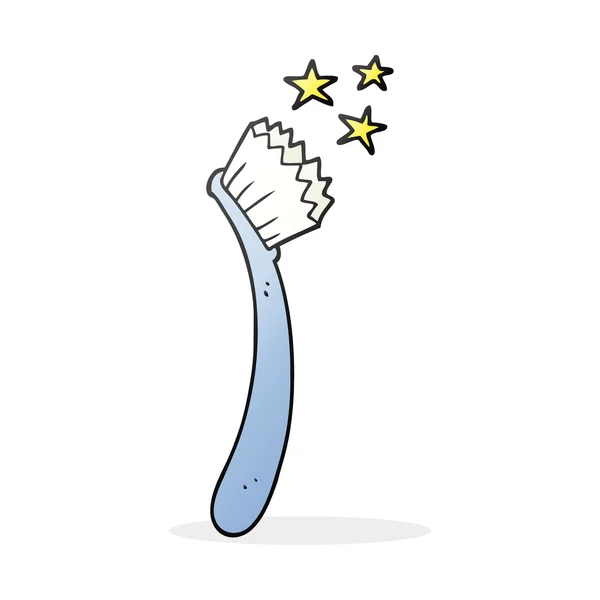 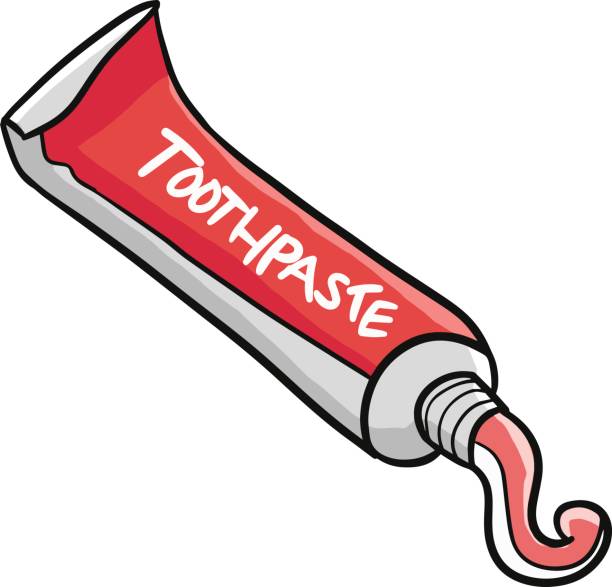 La pasta de dientes
El cepillo de dientes
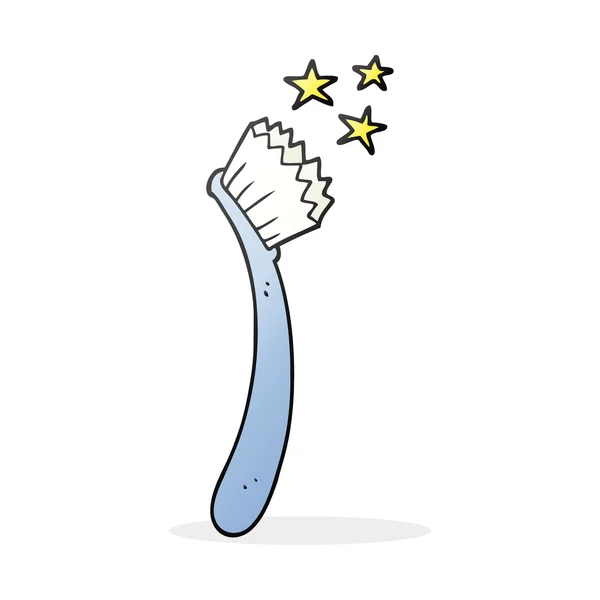 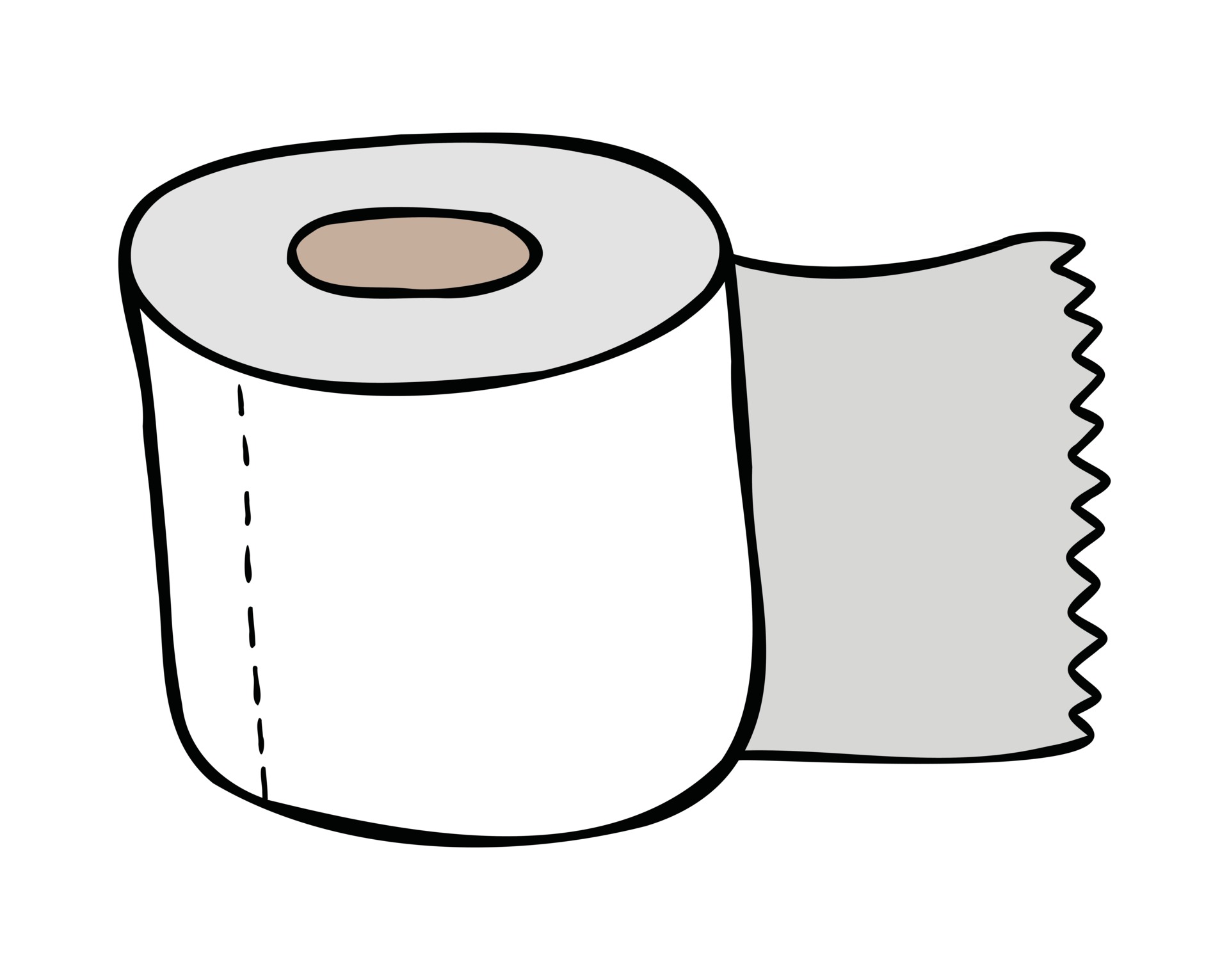 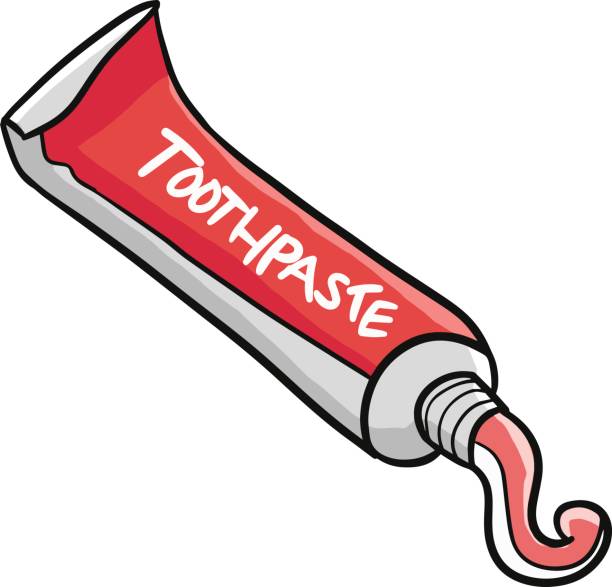 La pasta de dientes
El papel
El cepillo de dientes
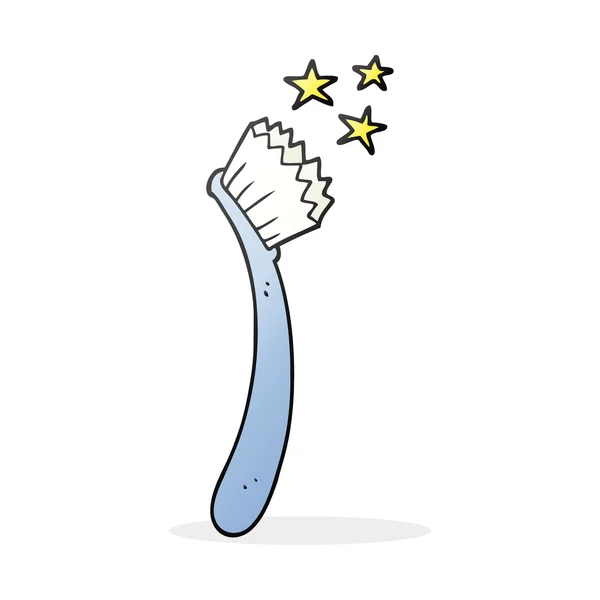 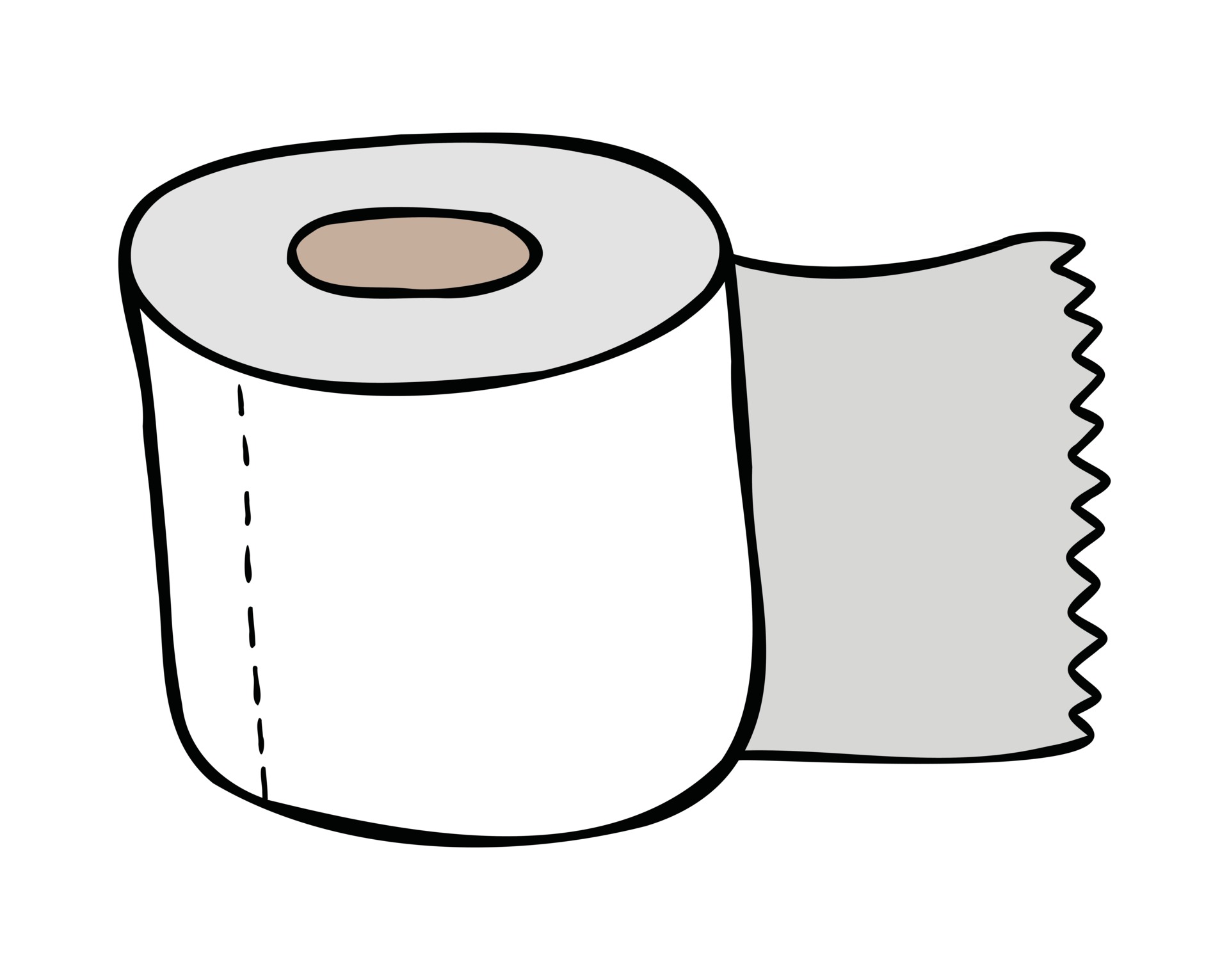 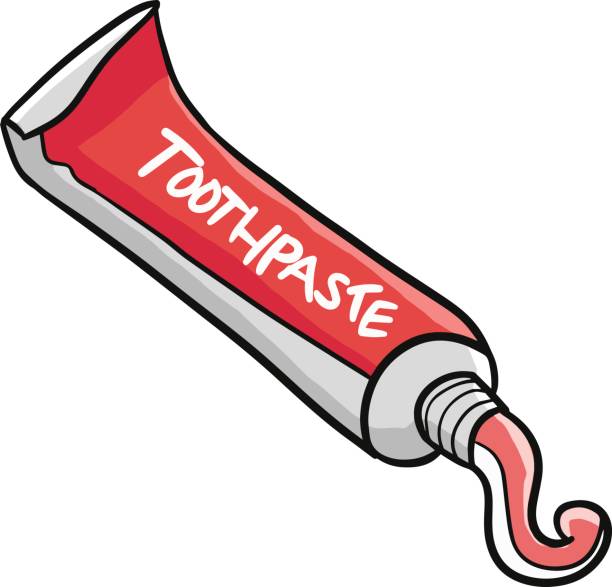 La pasta de dientes
El papel
El cepillo de dientes
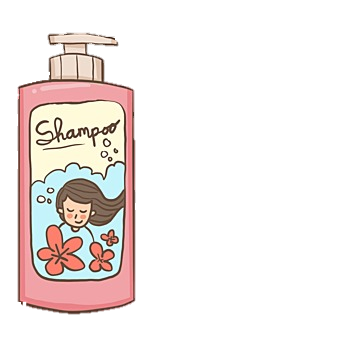 El champú
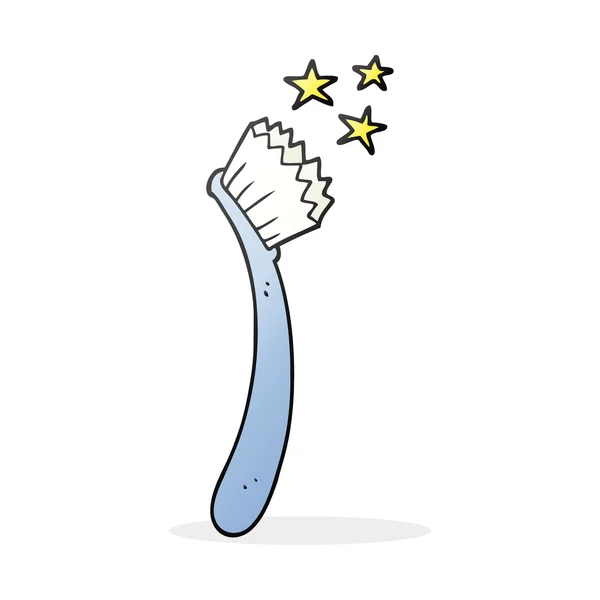 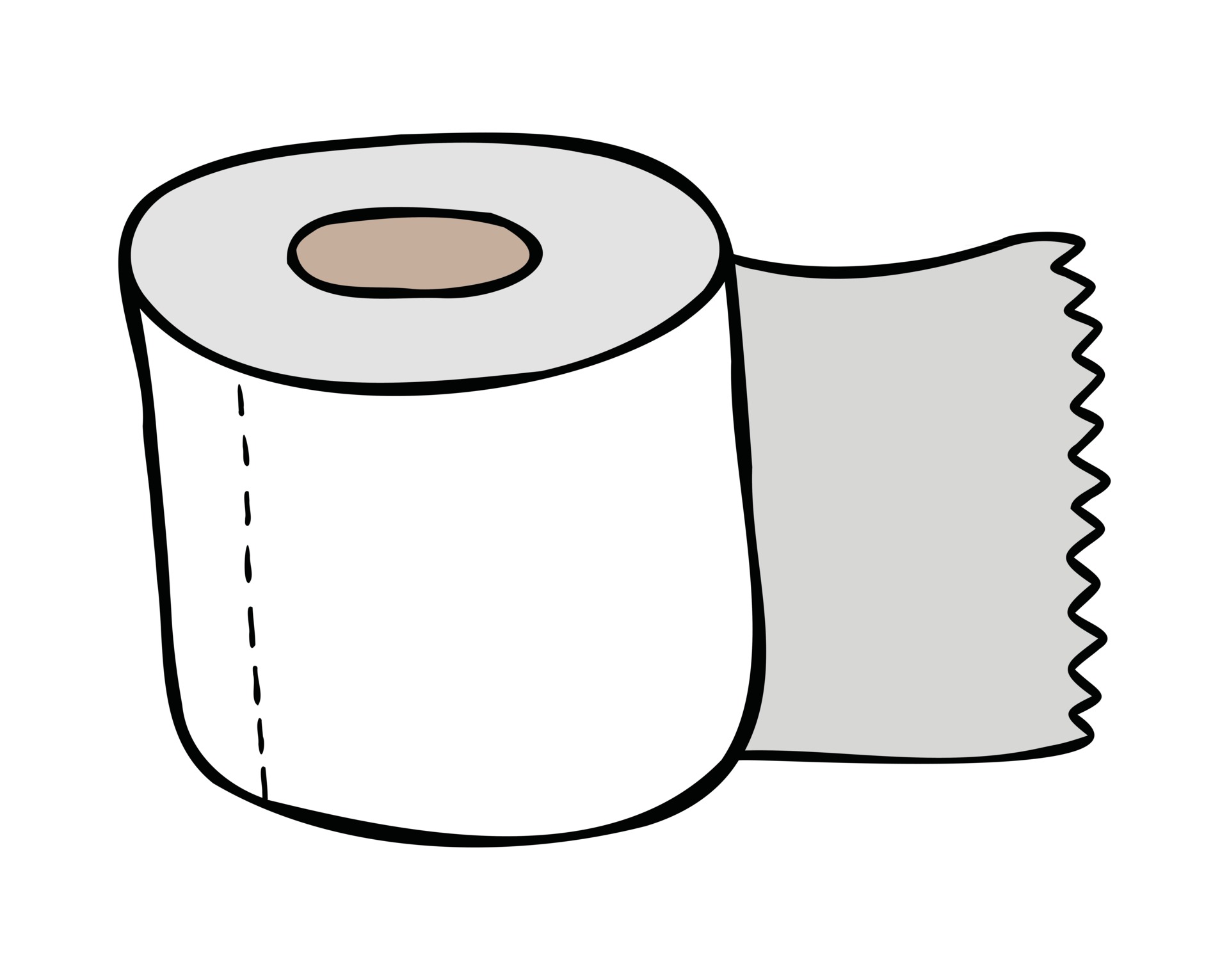 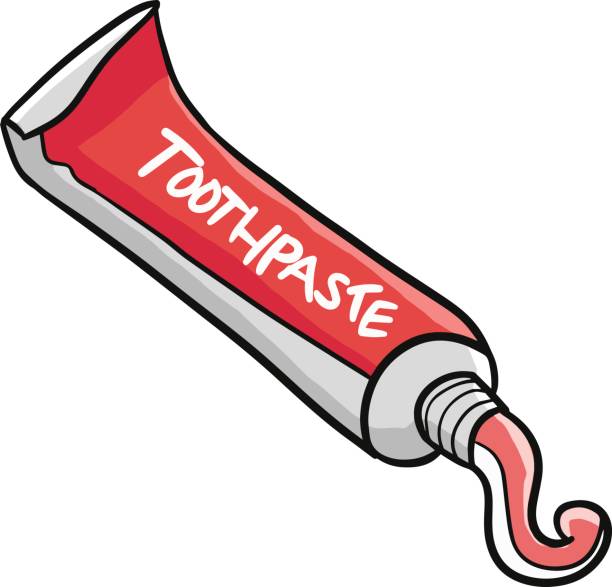 La pasta de dientes
El papel
El cepillo de dientes
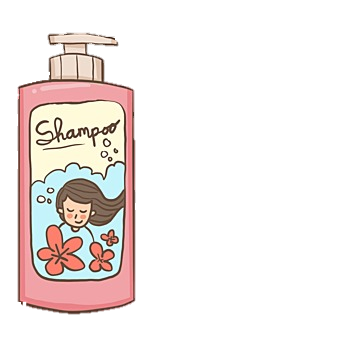 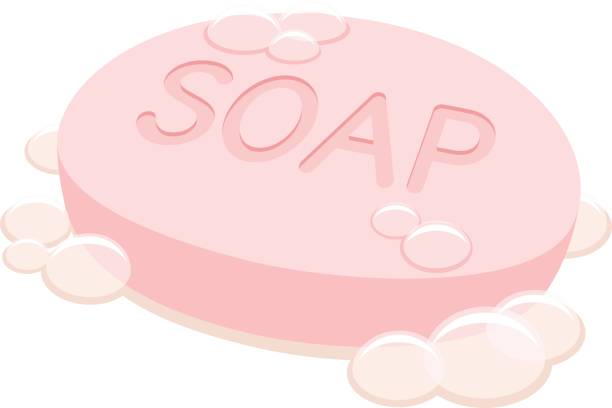 El champú
El jabón
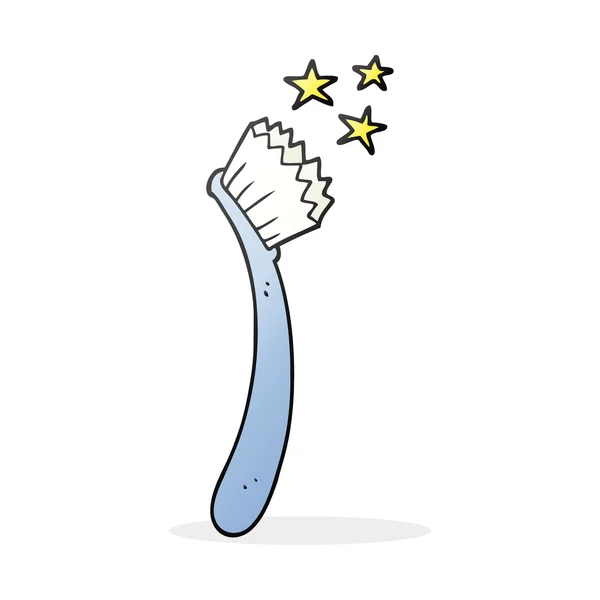 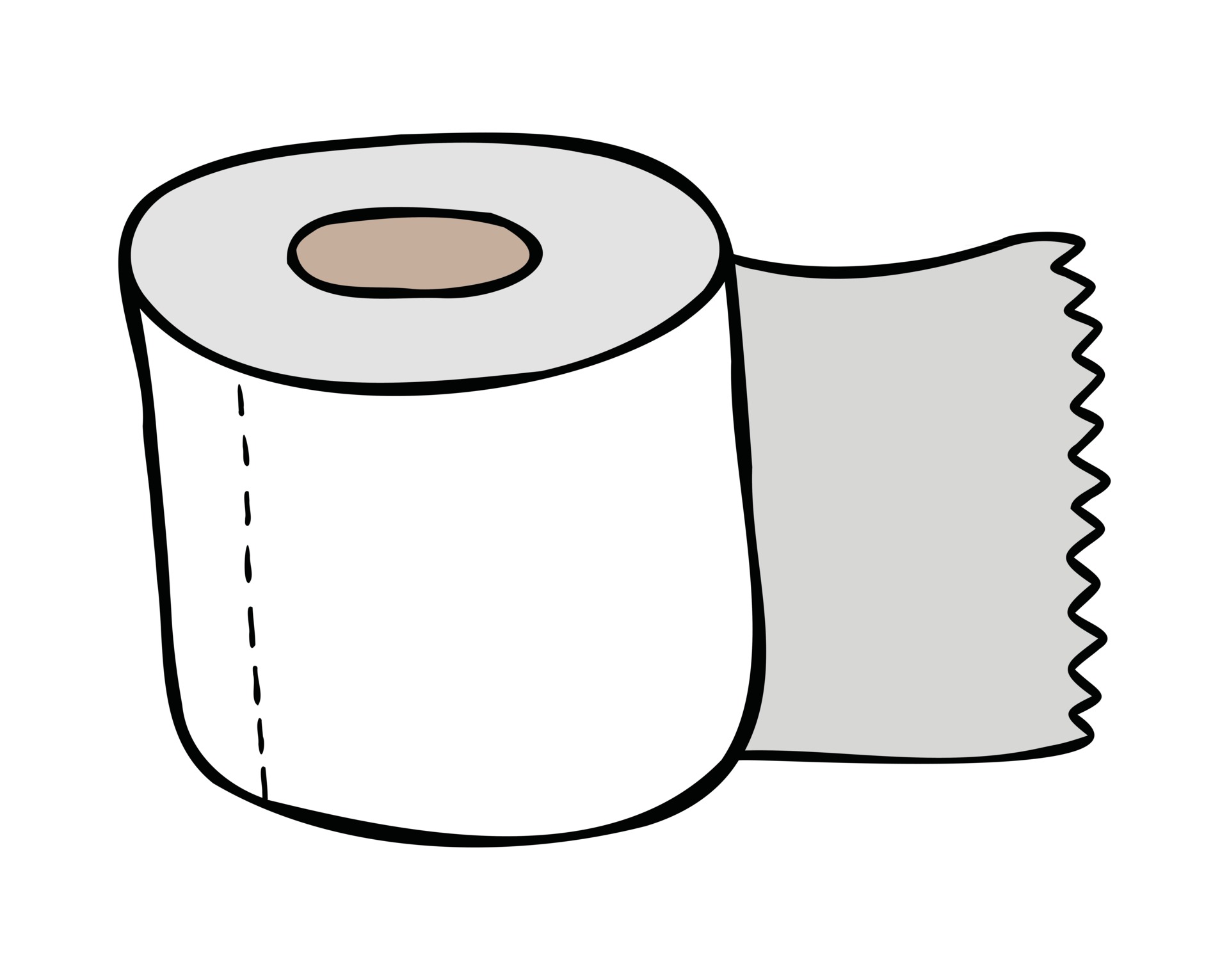 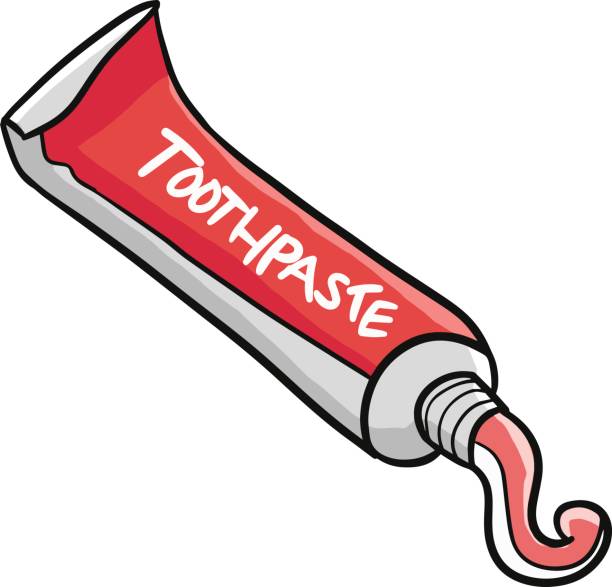 La pasta de dientes
El papel
El cepillo de dientes
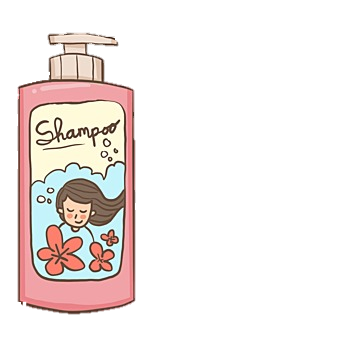 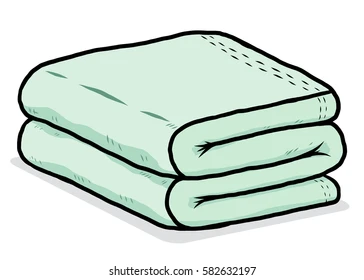 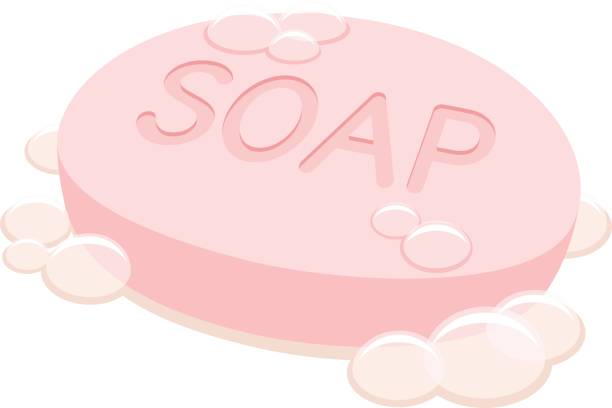 El champú
El jabón
La toalla
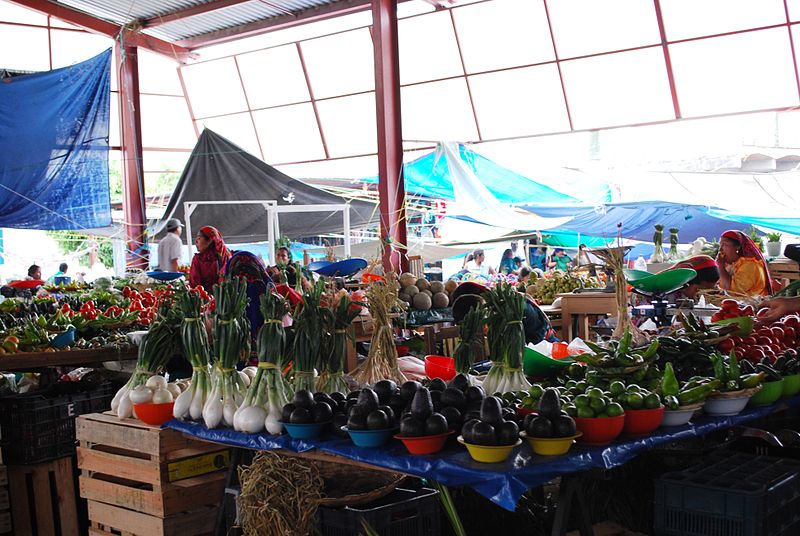 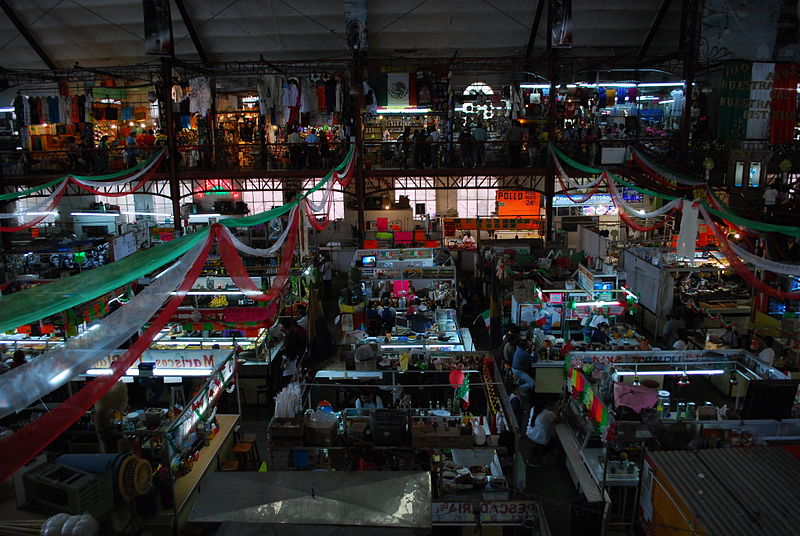 Tlacolula, Oaxaca
Hidalgo, Guanajuato
Mercado de Artesanías en Santa Maria del Tule Oaxaca
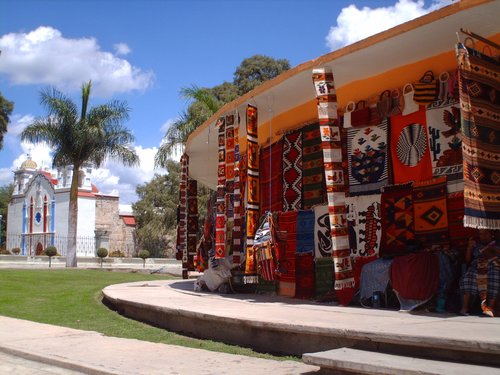 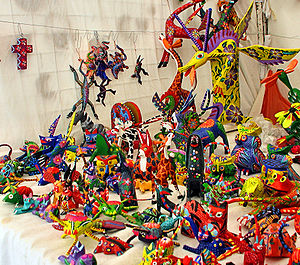 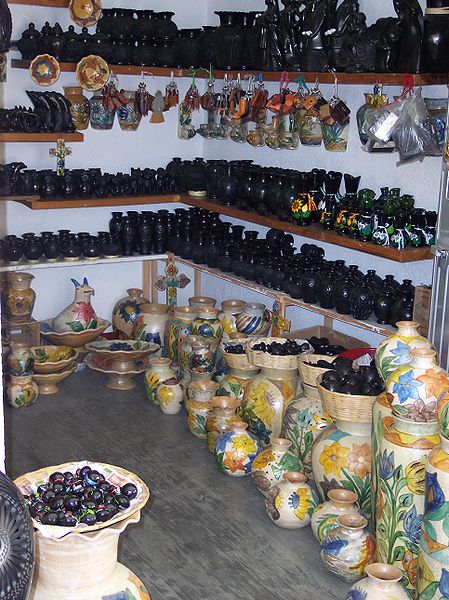 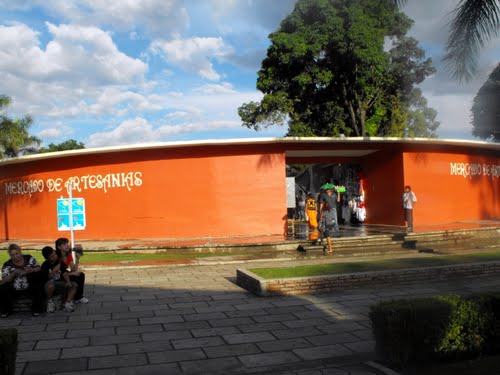 Alebrijes
Barro negro
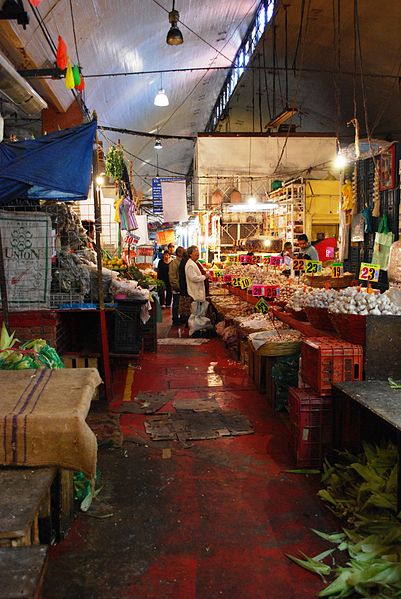 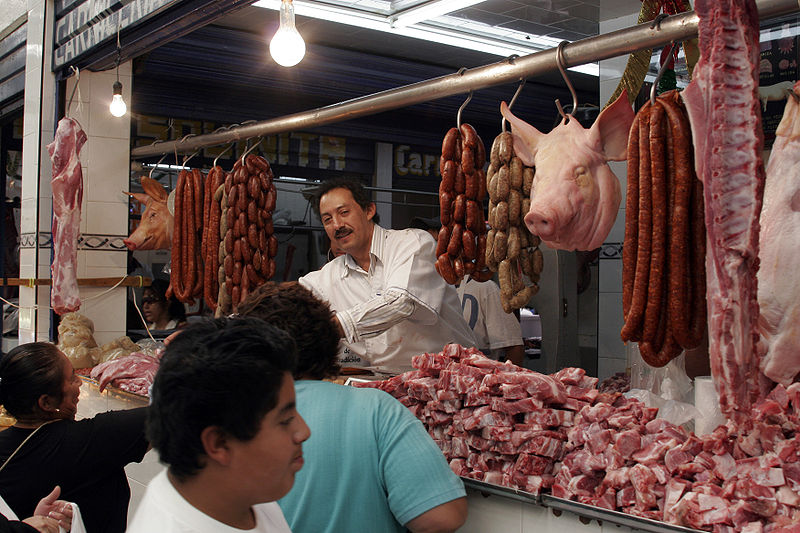 Mexico City, Mexico
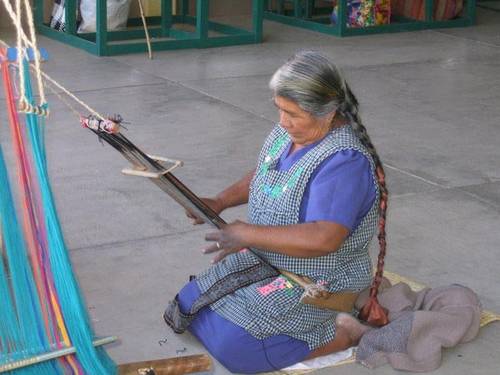 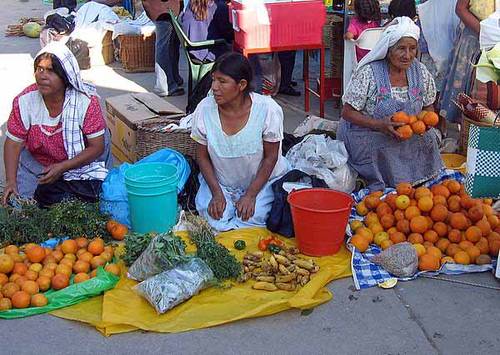 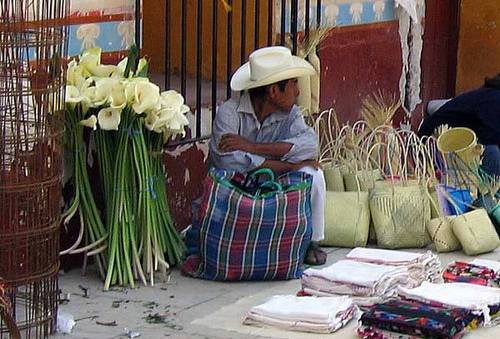 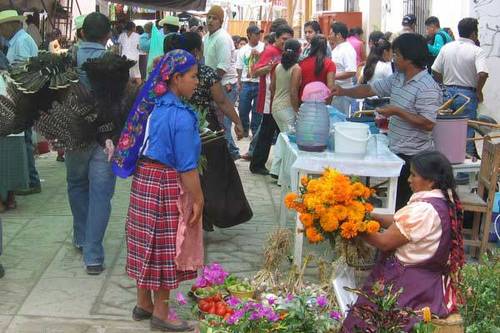 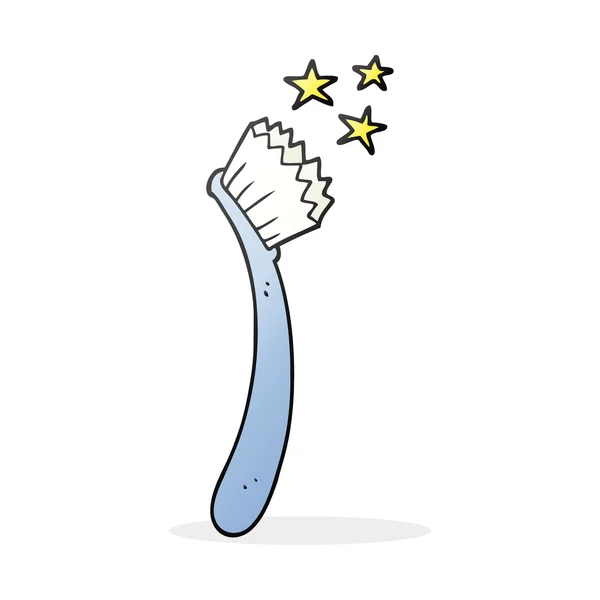 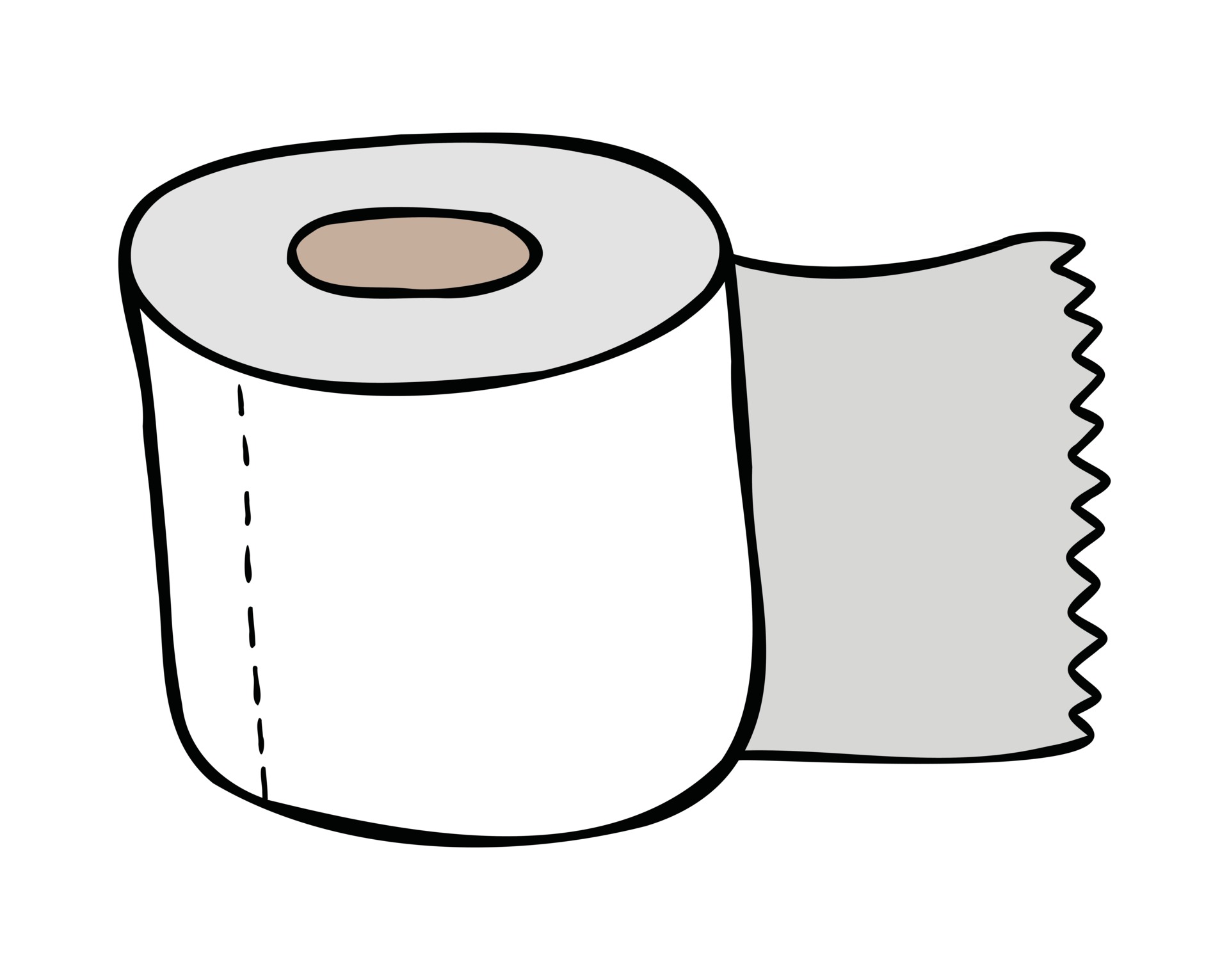 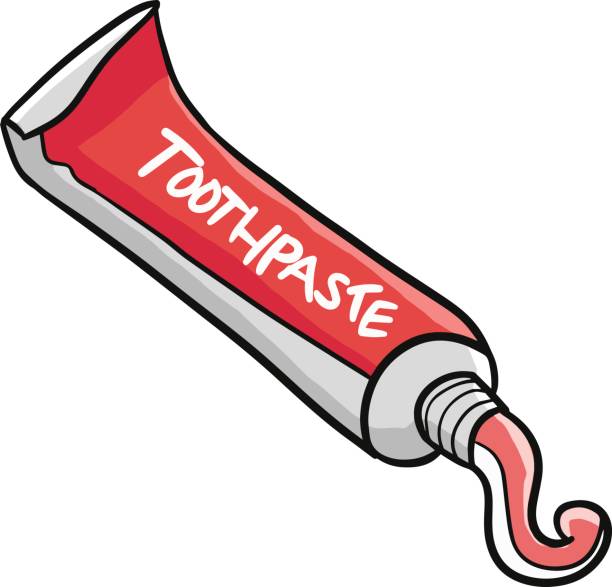 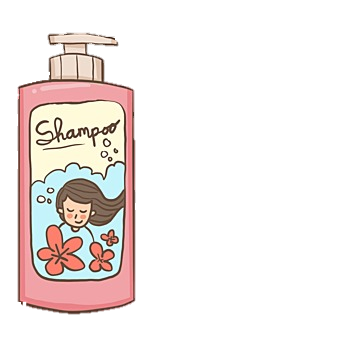 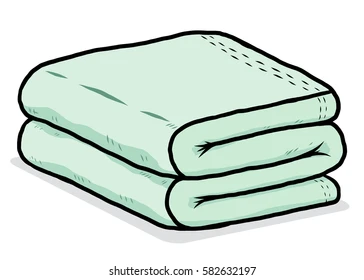 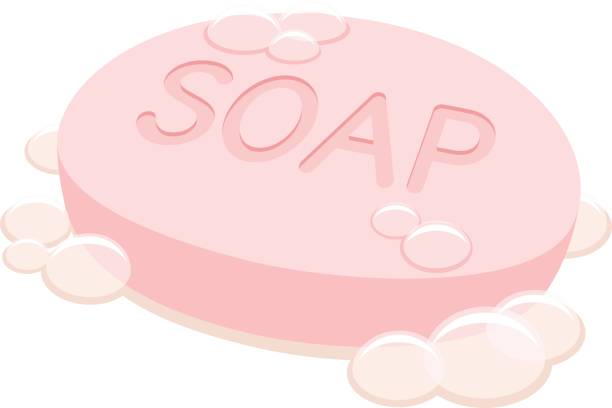 Buenas Noches
Buenas noches, Buenas noches
¿Cómo estás?, ¿Cómo estás?
Muy bien, gracias, Muy bien, gracias
Ya me voy, Ya me voy